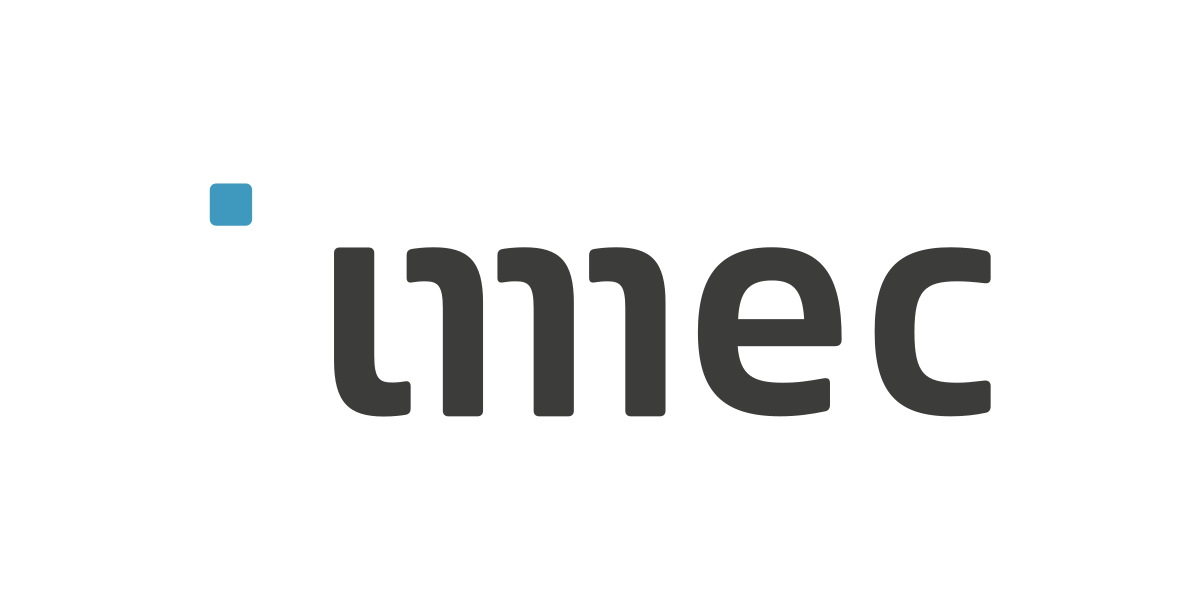 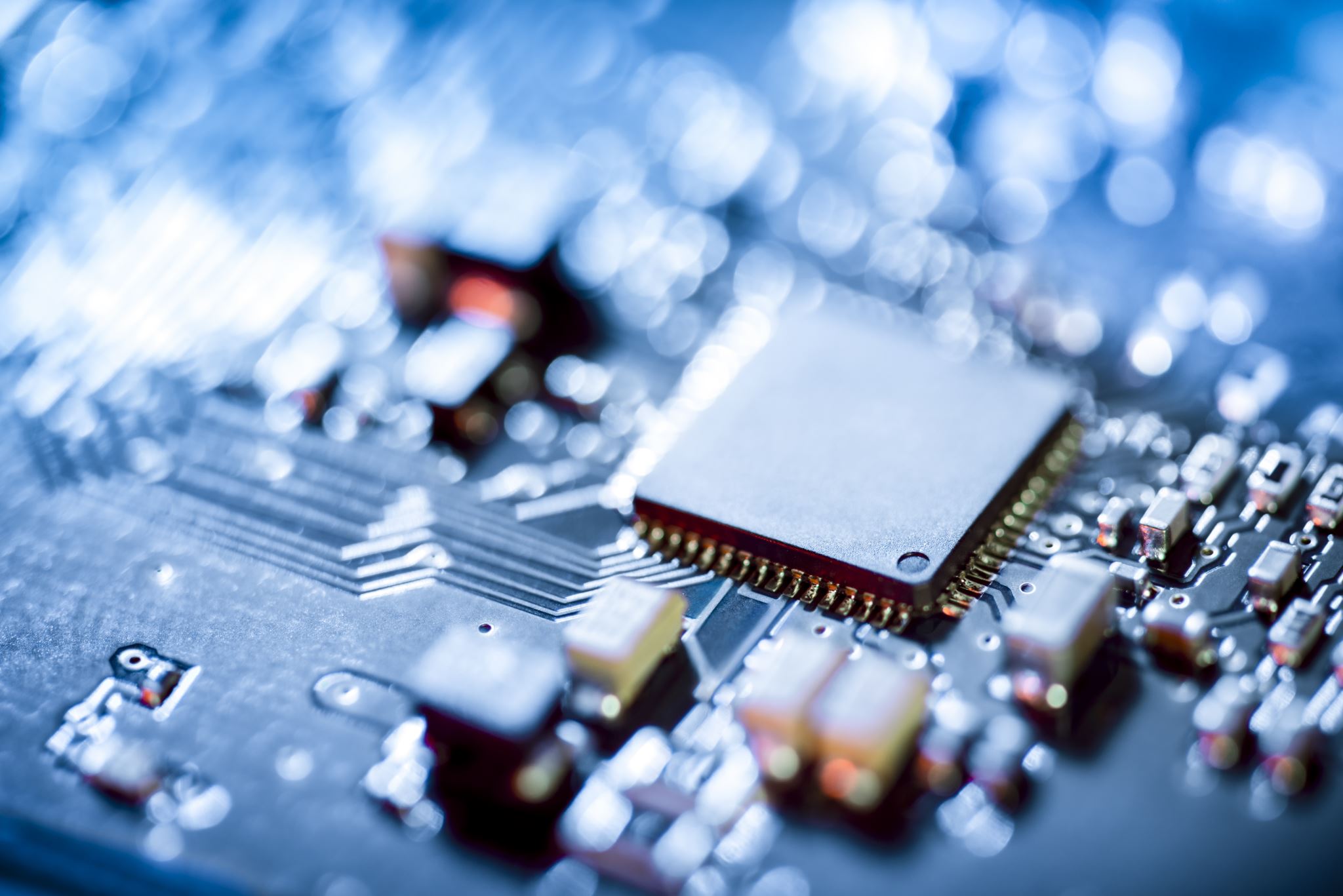 Neuromorphic Sensors and Processors
Amirreza Yousefzadeh  (Amirreza.Yousefzadeh@imec.nl)
March 2021
Sensing by Periodic sampling
Videos are made by continues capturing of static pictures
Sampling rates -> fixed (24fps, 60fps, 120fps)
Same for Audio (and other sensors)
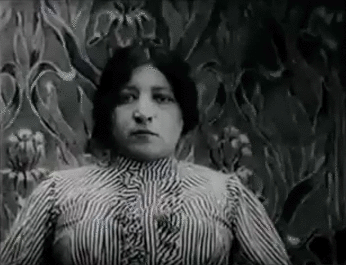 https://en.wikipedia.org/wiki/Stop_motion
Fixed sampling rate is not optimal for machine vision
Low rate  motion blur
High rate  Redundancy
Optimum rate changes with time and location of pixels (background vs moving object)
The processing of recorded data happens on every sample individually
Processing of high amount of redundant data
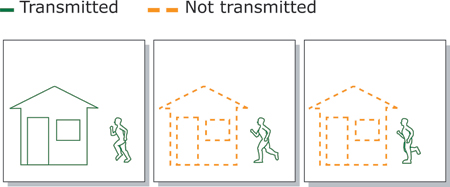 Bio-inspired sensors
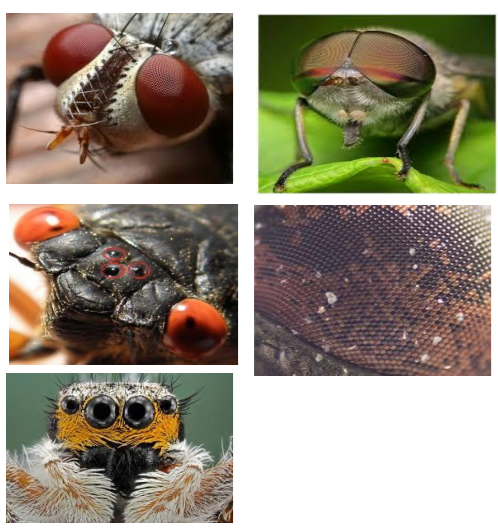 Adaptive spatio-temporal sampling rate (Asynchronous sampling) 
Every photo-receptor in the eye only fires when there is a change in the light intensity





Processing of compressed samples (events) is energy efficient
When nothing happens, nothing is sent or processed (event-based processing)
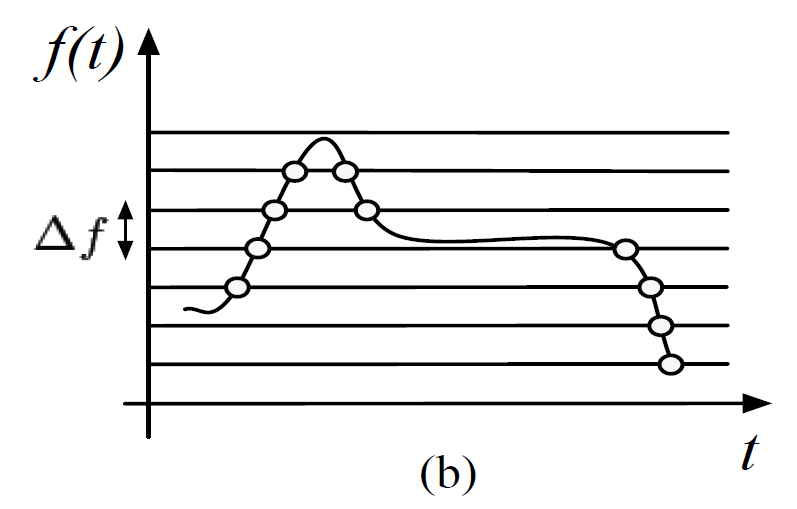 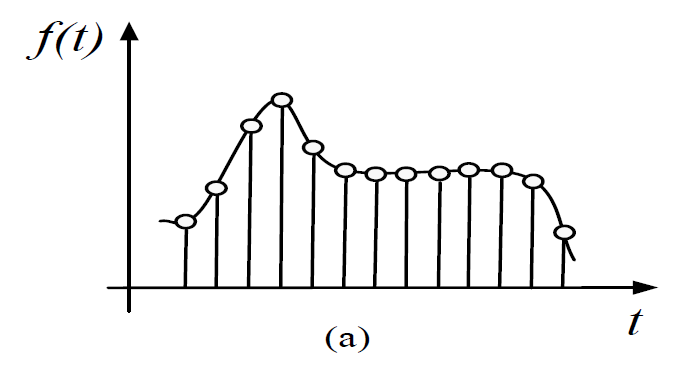 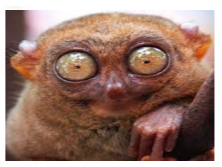 "What is Neuromorphic Event-based Computer Vision? Sensors, Theory and Applications," a Presentation from Ryad B. Benosman
Neuromorphic Sensors
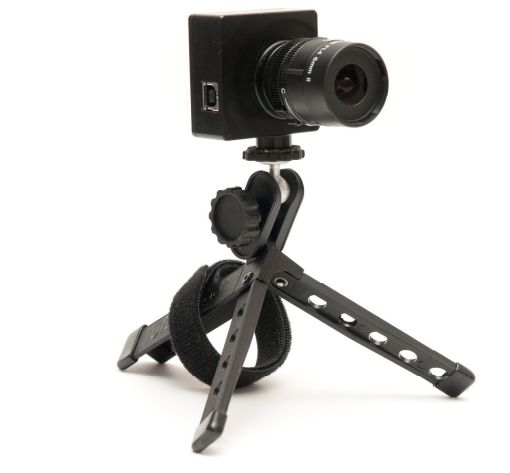 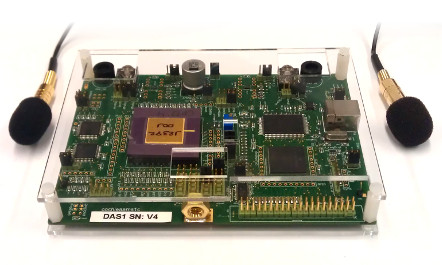 Only produce output events (spikes) when detect a change in the scene
(Event-Driven)
Dynamic Vision Sensor
(DVS)
Dynamic Audio Sensor
(DAS)
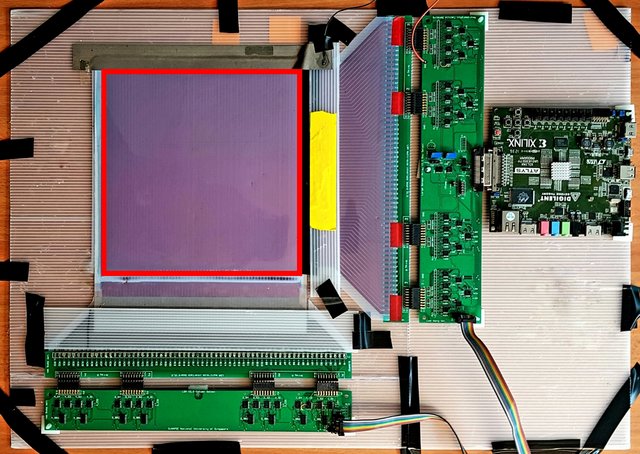 Neuromorphic tactile sensor
Dynamic Vision Sensor (DVS)
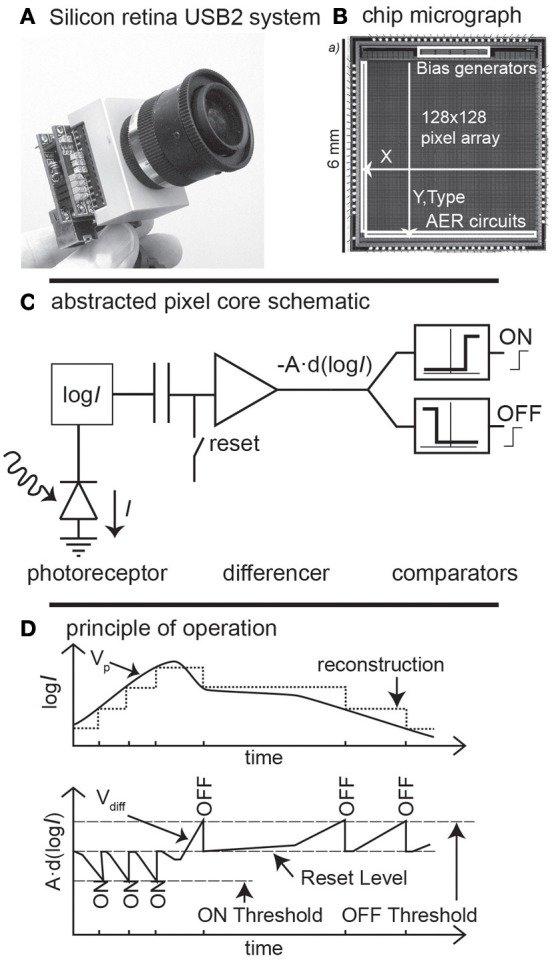 "E. Mueggler, B. Huber, D. Scaramuzza, Event-based, 6-DOF Pose Tracking for High-Speed Maneuvers", IEEE/RSJ International Conference on Intelligent Robots and Systems (IROS), Chicago, 2014.
https://youtu.be/LauQ6LWTkxM
https://www.frontiersin.org/articles/10.3389/fnins.2013.00223/full
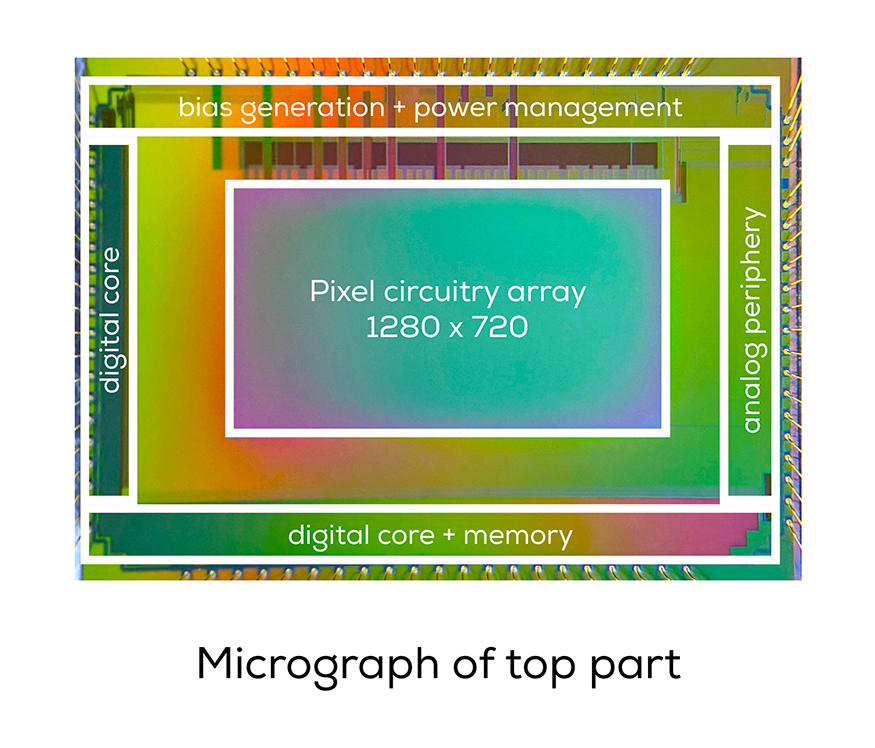 Dynamic Vision Sensor
Many companies started building their own silicon retinas!
March 2020: Prophesee built 1280x720 event-based vision sensor (link)
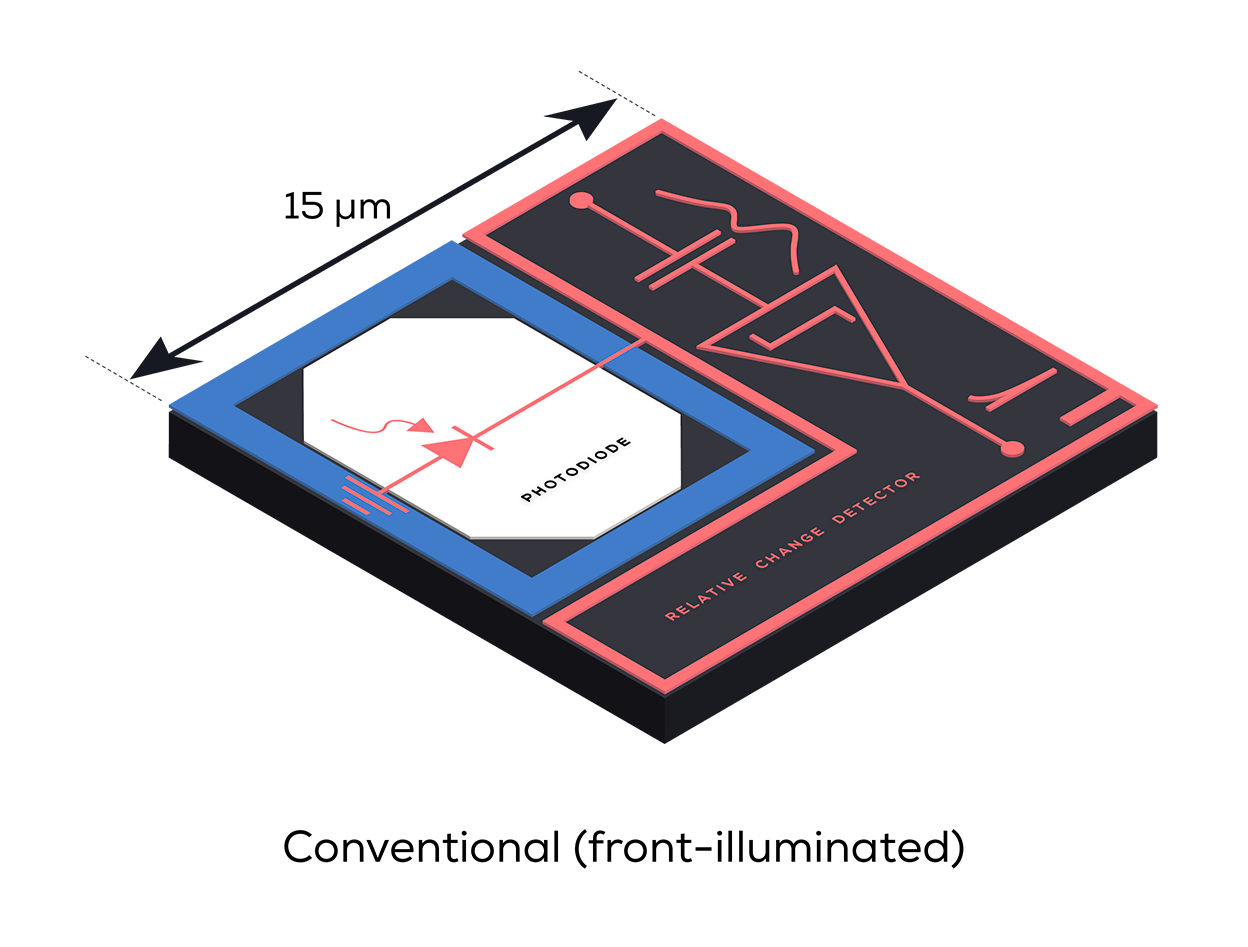 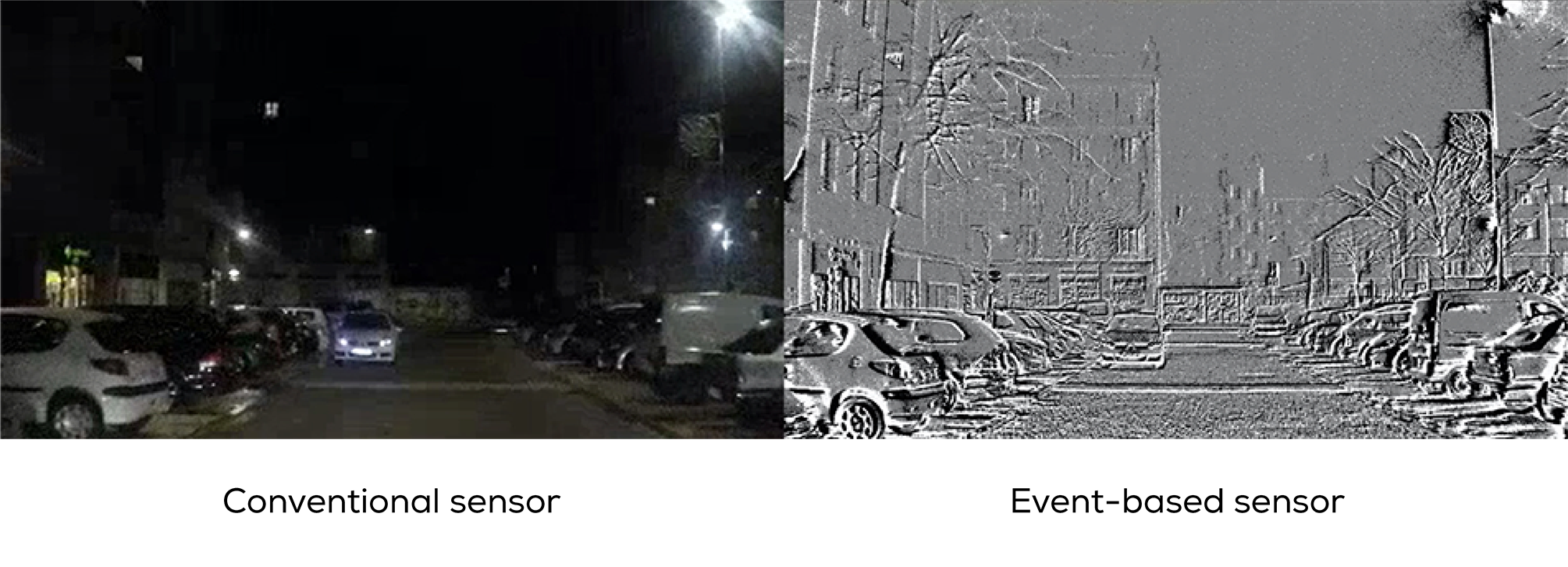 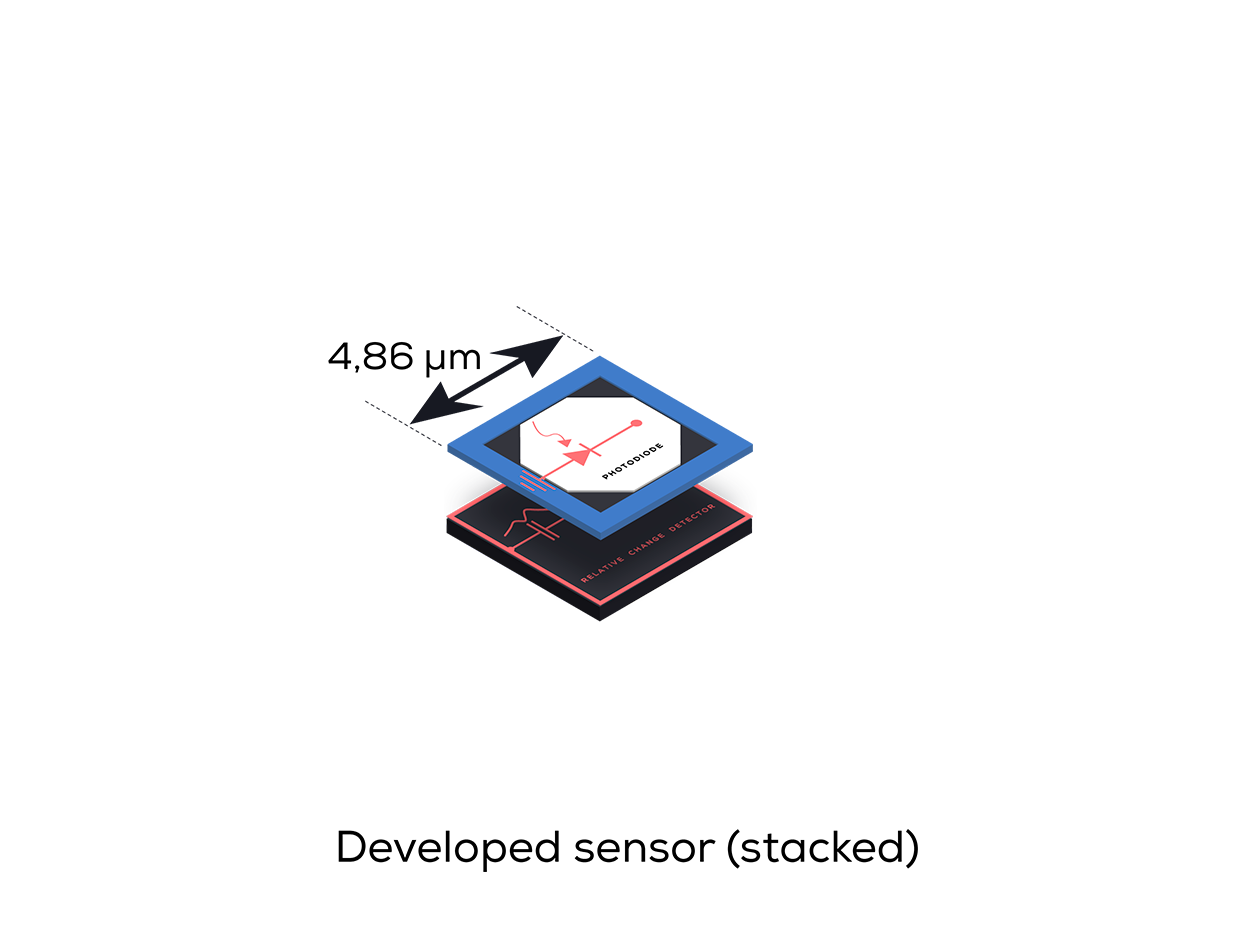 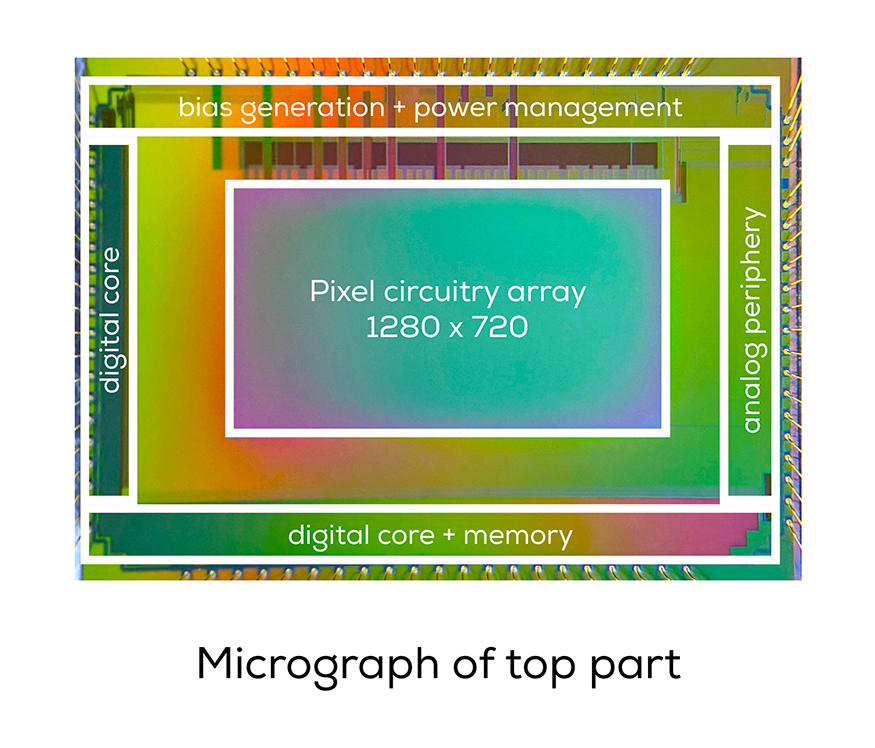 Dynamic Vision Sensor
Many companies started building their own silicon retinas!
March 2020: Prophesee built 1280x720 event-based vision sensor (link)
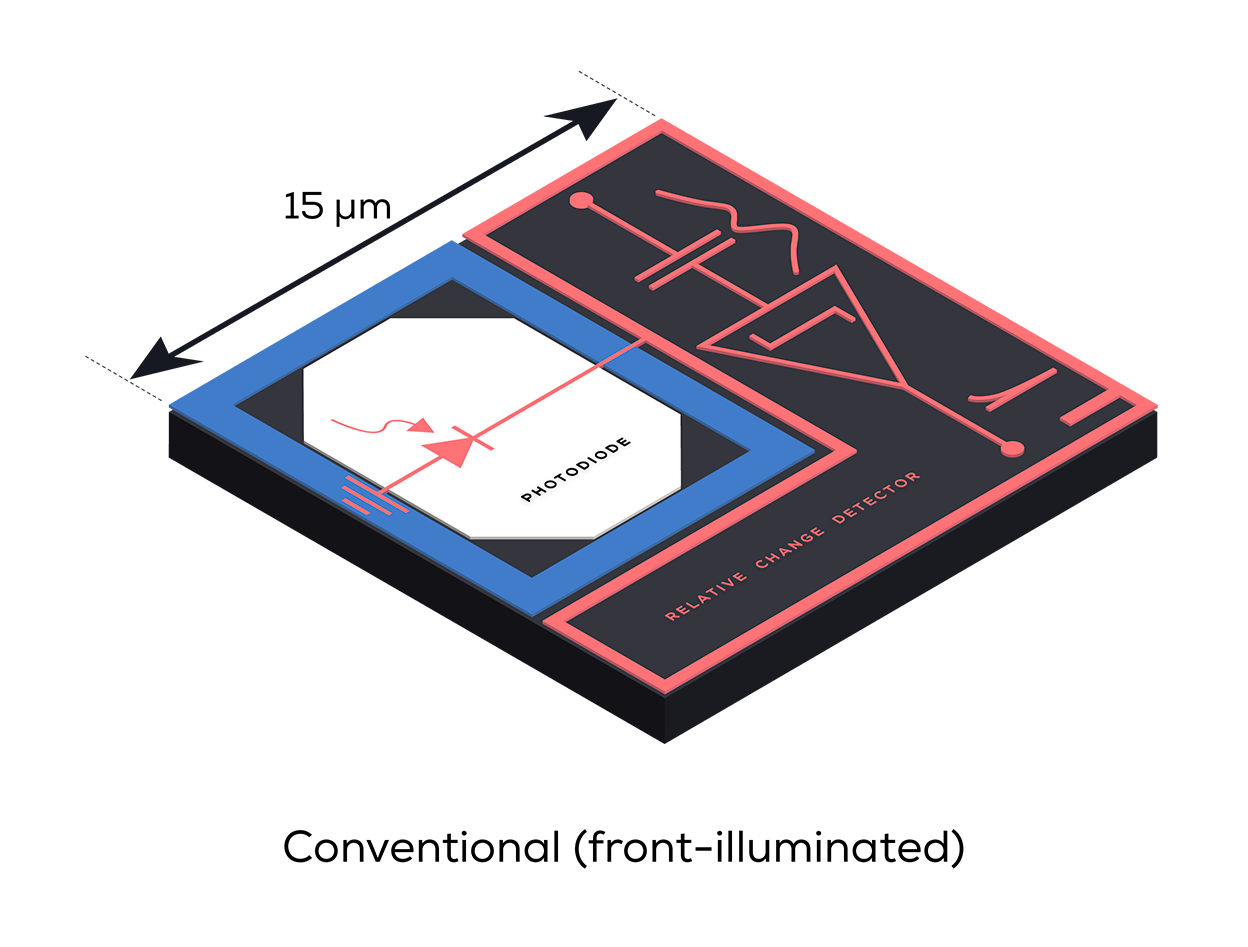 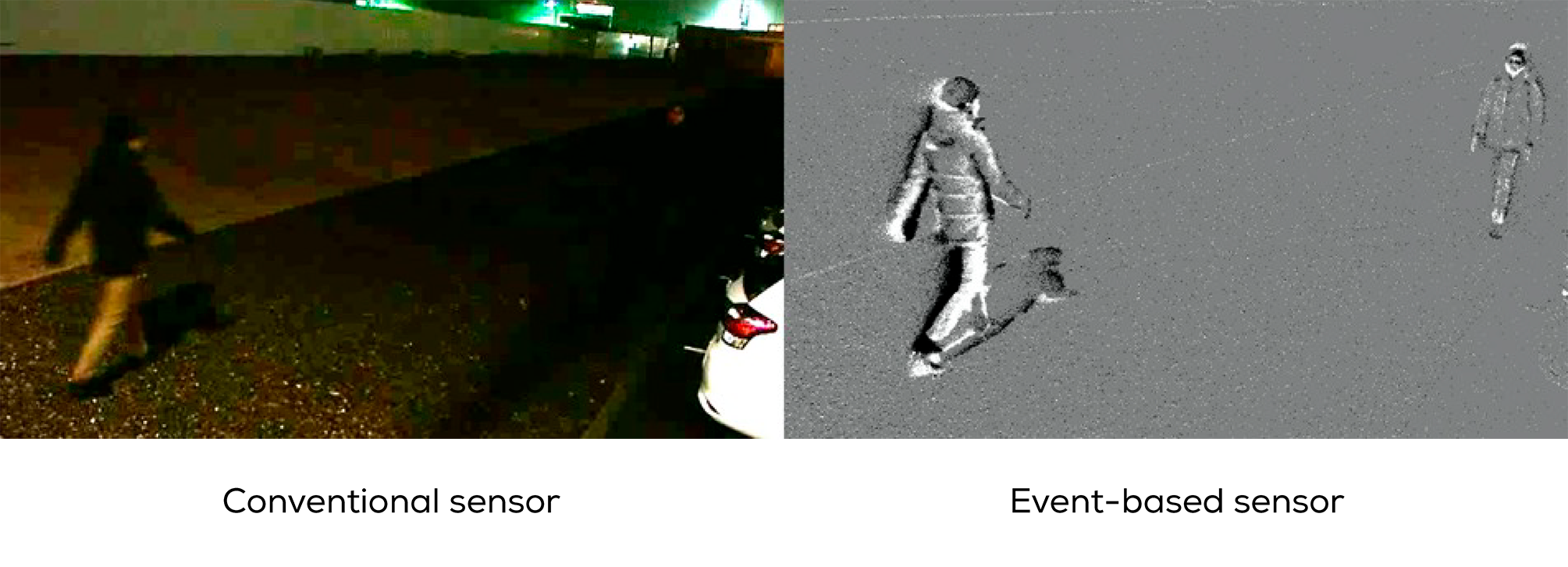 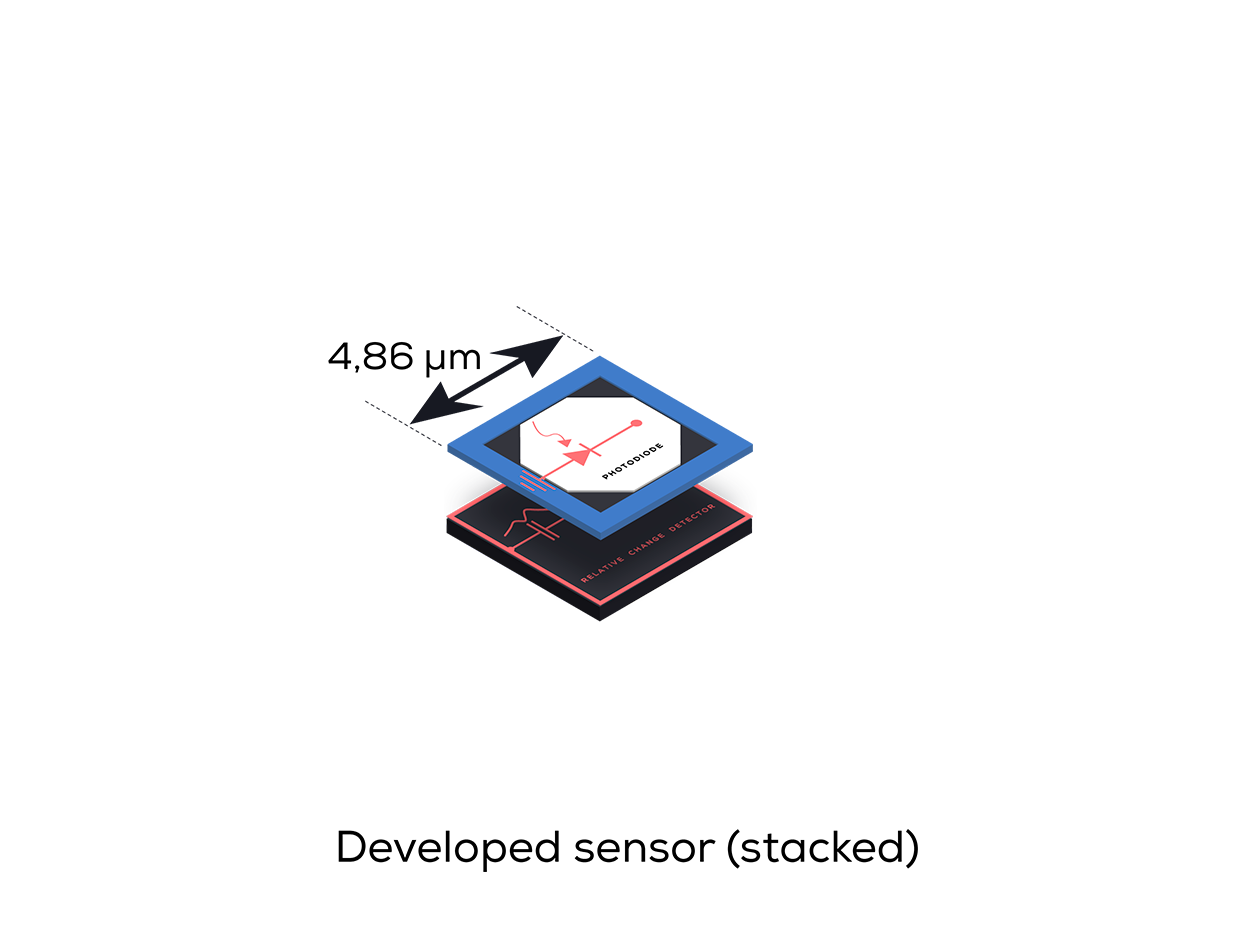 Neuromorphic processors
Conventional signal processing algorithms and processors are designed to process time-sampled signals
Neuromorphic processors (inspired by the brain) are design to optimally process events from these sensors.
Artificial Neural Networks  Spiking Neural Networks (SNN)
Von-Neumann processors
Biological
processing
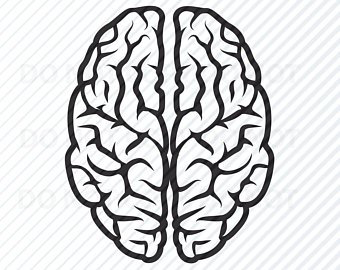 Conventional processors:
Biological Brain:
Separated Memory and processor
High power consumption on data transfer
Memory bottleneck issue for scalability
Centralized processing
Not scalable anymore!
Static and fully synchronous programing
Always executing something! even NOP
In-memory processing
Memory and processor are the same
Fully distributed memory/processing
Highly scalable
Sparse event-driven processing/communication
Only process relevant data
Designed to perform exact calculation
Not good for signal processing!
area
We are halfway!
*Provided numbers are estimations and averaged
Towards Biological Processing
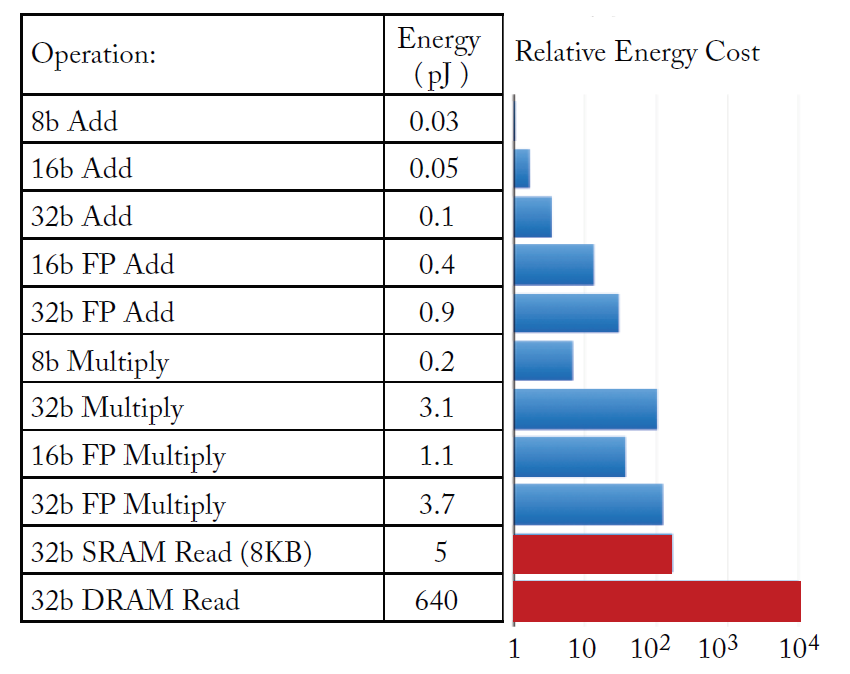 Parallel Processing 
Going towards higher number of small processors
Distributed Memory
Having more tightly coupled data memory, cache, ...
Bring more memory closer to the processor
Sparse Event-Driven processing
Skipping redundant operations
Data-flow Communication
Data moves toward the place it is consumed
Direct communication between processors
Communications between Processors
Learning from biology  
Direct communication of neurons with spikes!
Spikes can be a packet of data containing the address of the source neuron or it can be a pulse for a short time
SpiNNaker 16-ARM Processors
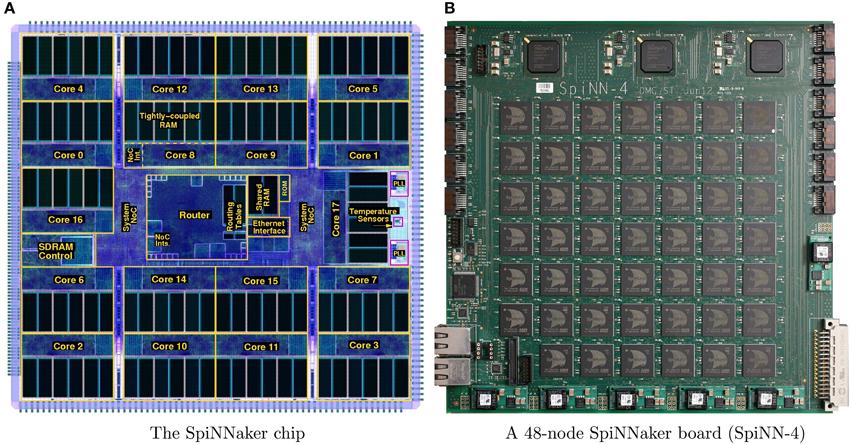 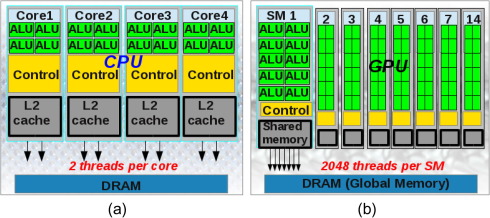 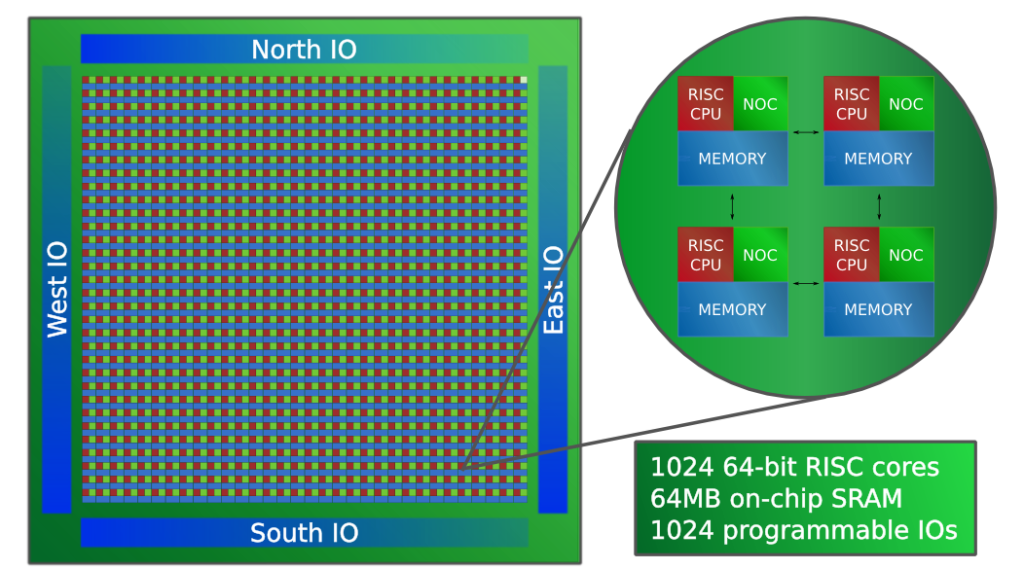 http://www.adapteva.com/announcements/epiphany-v-a-1024-core-64-bit-risc-processor/
EPIPHANY 1024-RISC Processors
Asynchronous Processing and Communication
Learning from Biology  Asynchrony is the key feature for scalability
Not possible with off the shelf processors
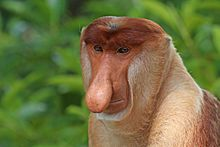 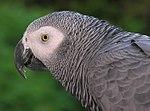 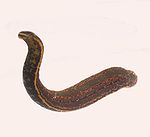 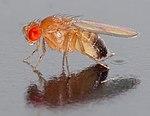 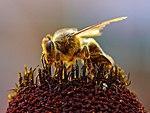 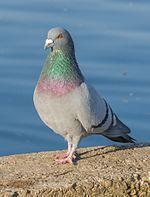 1.5B
28B
250K
960K
310M
10K
Similar architecture, scaling up 106 times!!!
13
Event driven ...vs...	vector processing
Sparse Vector
(2,7), (6,5)
Sparse vector representation
Event-based processing only process relevant input data (here it is non-zero)
Typical Large scale Neuromorphic Architectures
GALS Architecture : 
Extremely Scalable to many core and many chip connectivity
Event-Driven Processing:
Extremely low power for sparse activity
High density Memory Technology:
Near memory low power computation
Scalable connectivity: 
network on chip
RAM
ROM
ED-Proc
Event Driven Processor
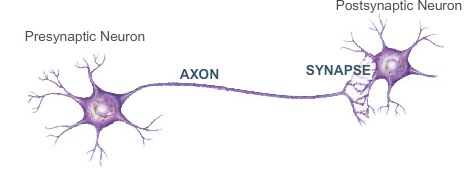 Synapse Memory
Event Driven Processor
Neuron State Memory
Axon Memory
Synapse Memory:
Synaptic parameters (weights)

State Memory:
Neurons’ state

Axon Memory:
Destination core address (to store the graph of DNN)
One processing core updates the state of many neurons, based on the input events
Some Neuromorphic Processors
GML GrAI-One
IBM TrueNorth 2014
Intel LOIHI 2018
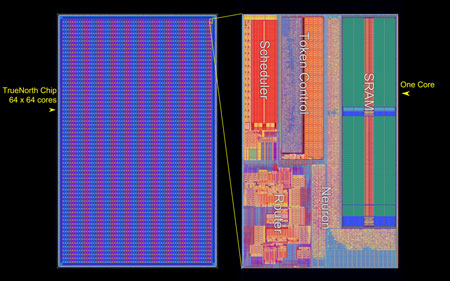 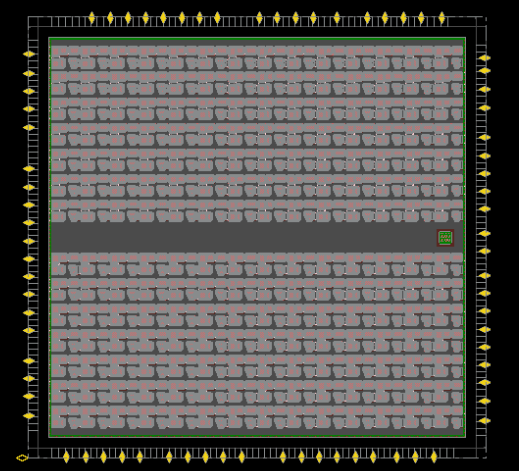 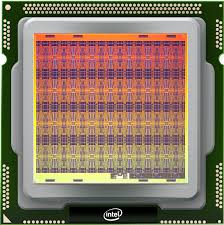 17
Many-core Parallel Processors – Near/Inside Memory Processing – Event-driven Communication
Some Neuromorphic Processors
Human brain
Honeybees
DYNAPs 2017
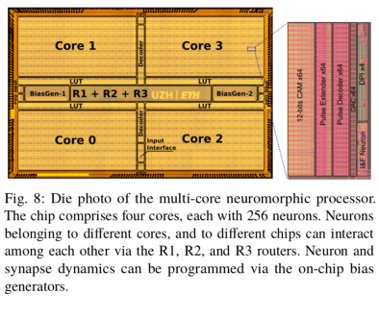 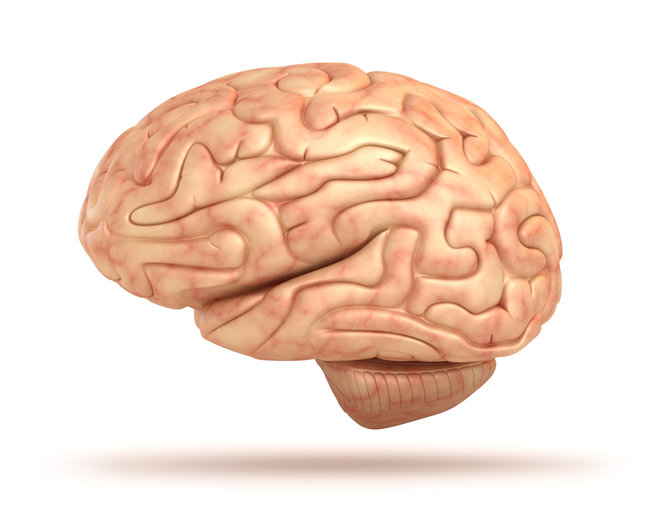 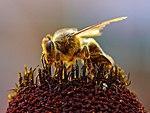 Learning from Biology  3D construction is needed!
18
SpiNNakeR
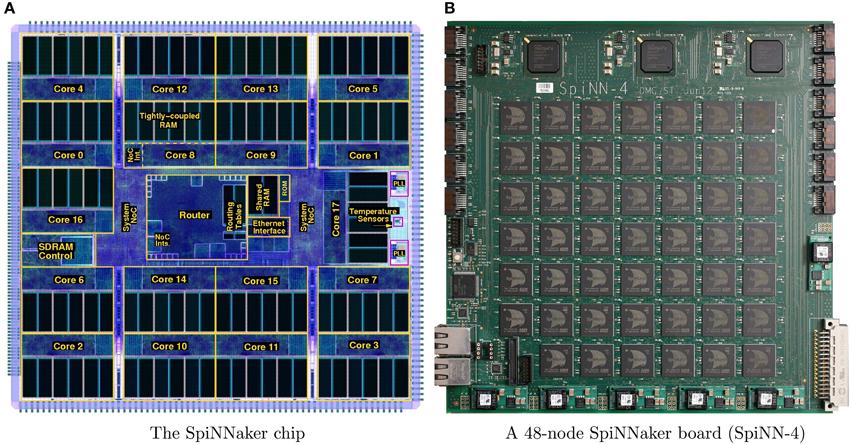 18 ARM cores per chip
GALS packet-switched network
3D mounted HBM memory
1Watt per chip

Scaled-up to 1M cores
SpiNNaker2 will be released soon
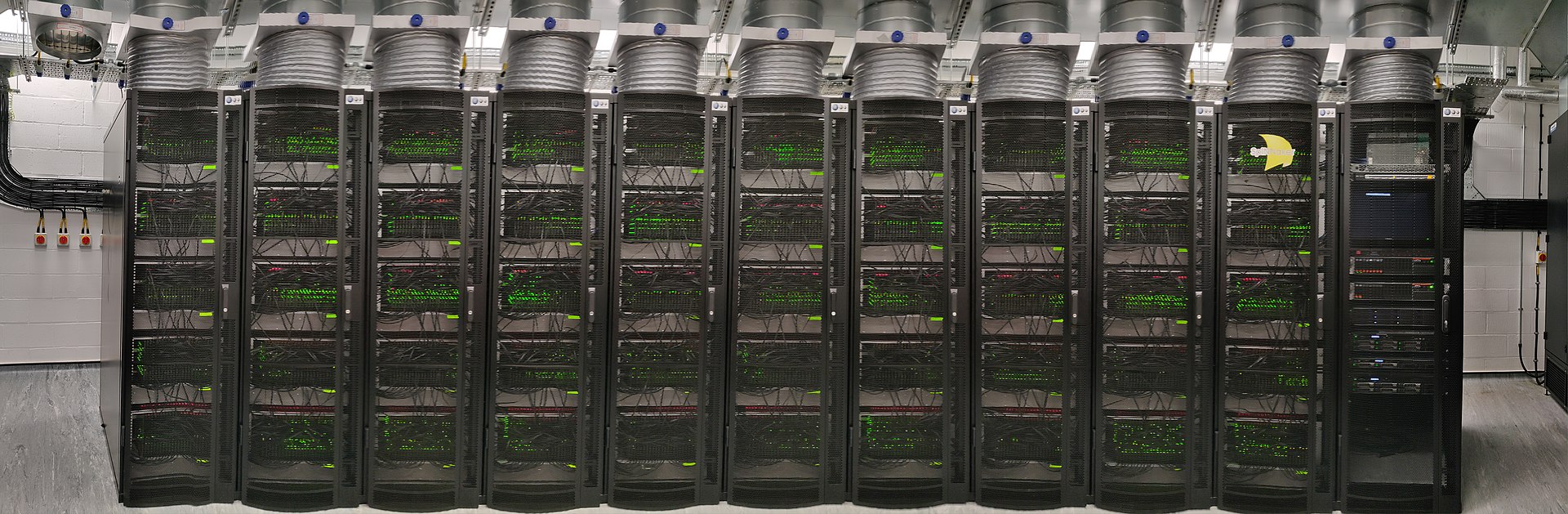 https://en.wikipedia.org/wiki/SpiNNaker
IBM True-North
1M neurons
256M synapses
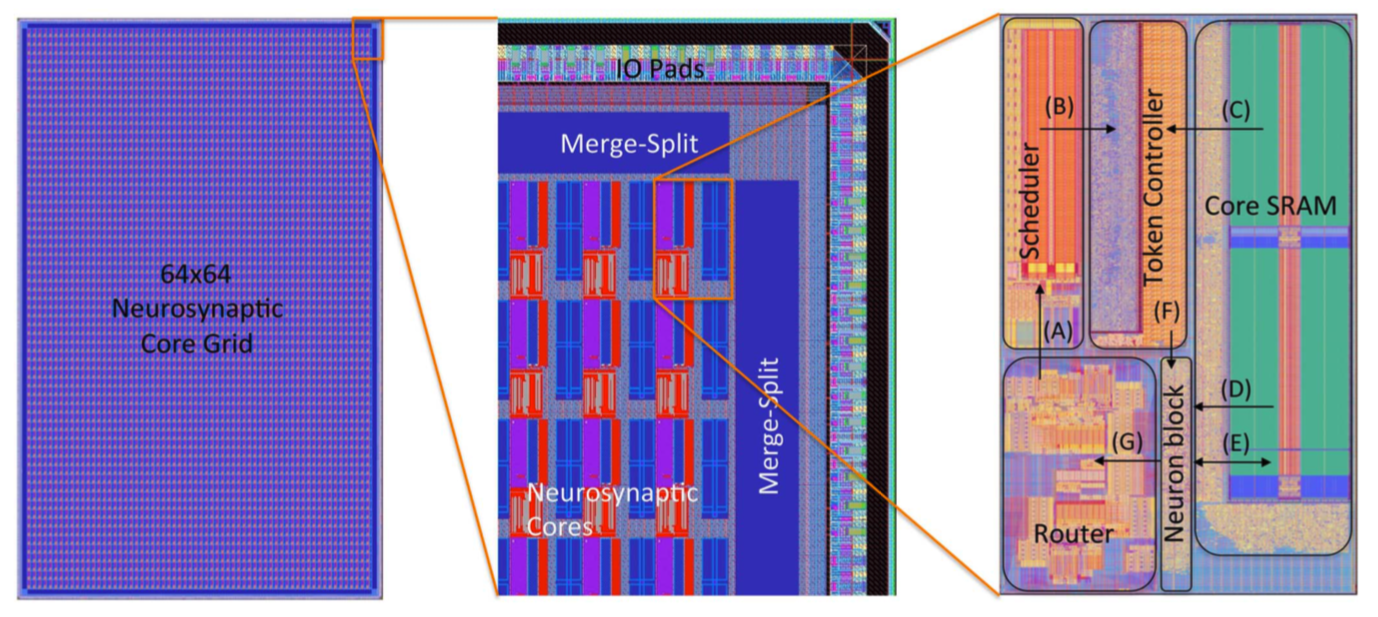 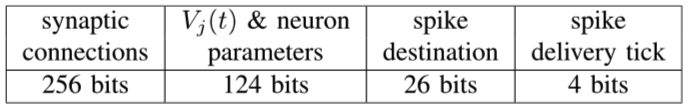 Each neuron can only connect to one core (All 256 neurons inside one core)
IBM True-North
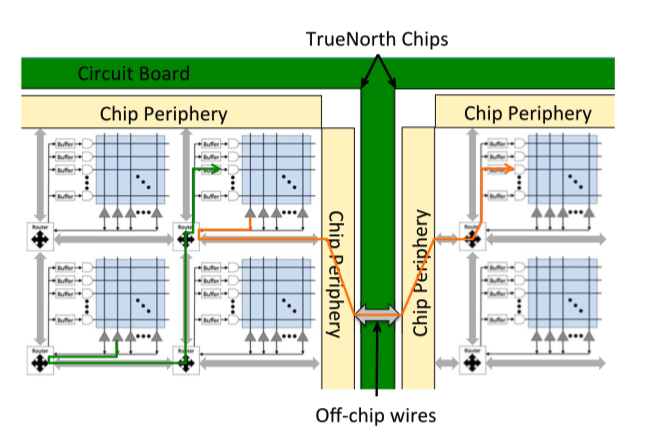 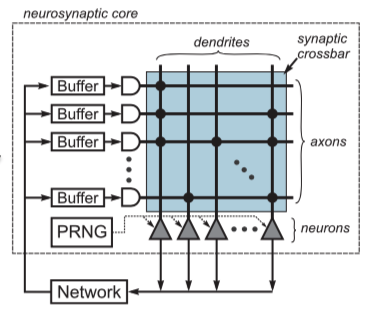 IBM TN
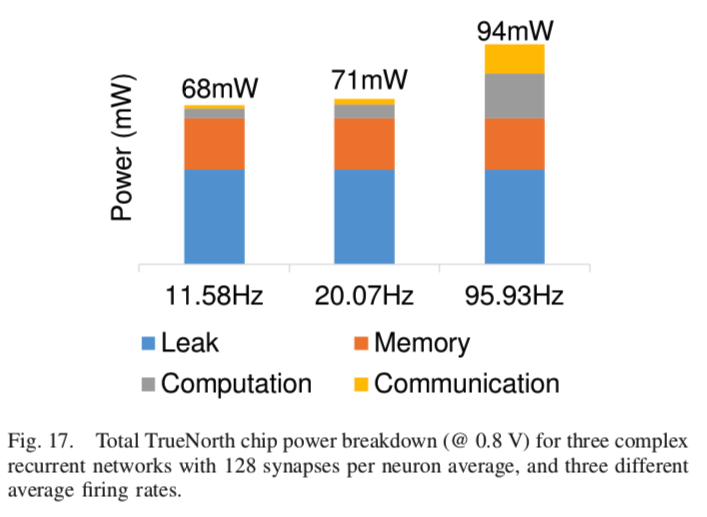 Power consumption
Leak: 42mW (0.70 V, 0 Hz firing rate)
323mW (1.05 V, 200 Hz firing rate, 256 synapses/neuron)
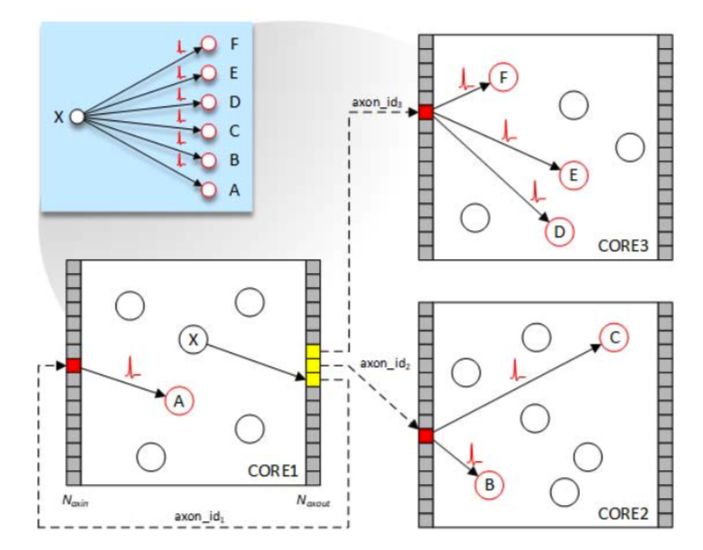 Intel loihi
128 cores
1024 neurons/core
1M synapses/core
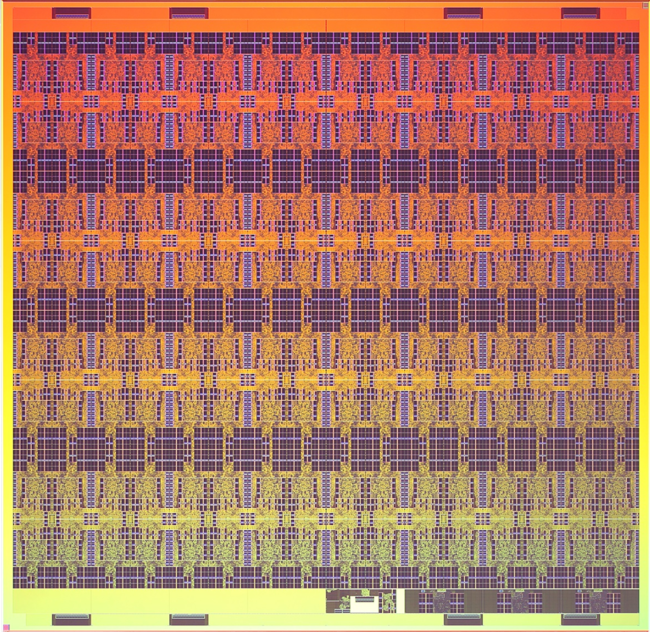 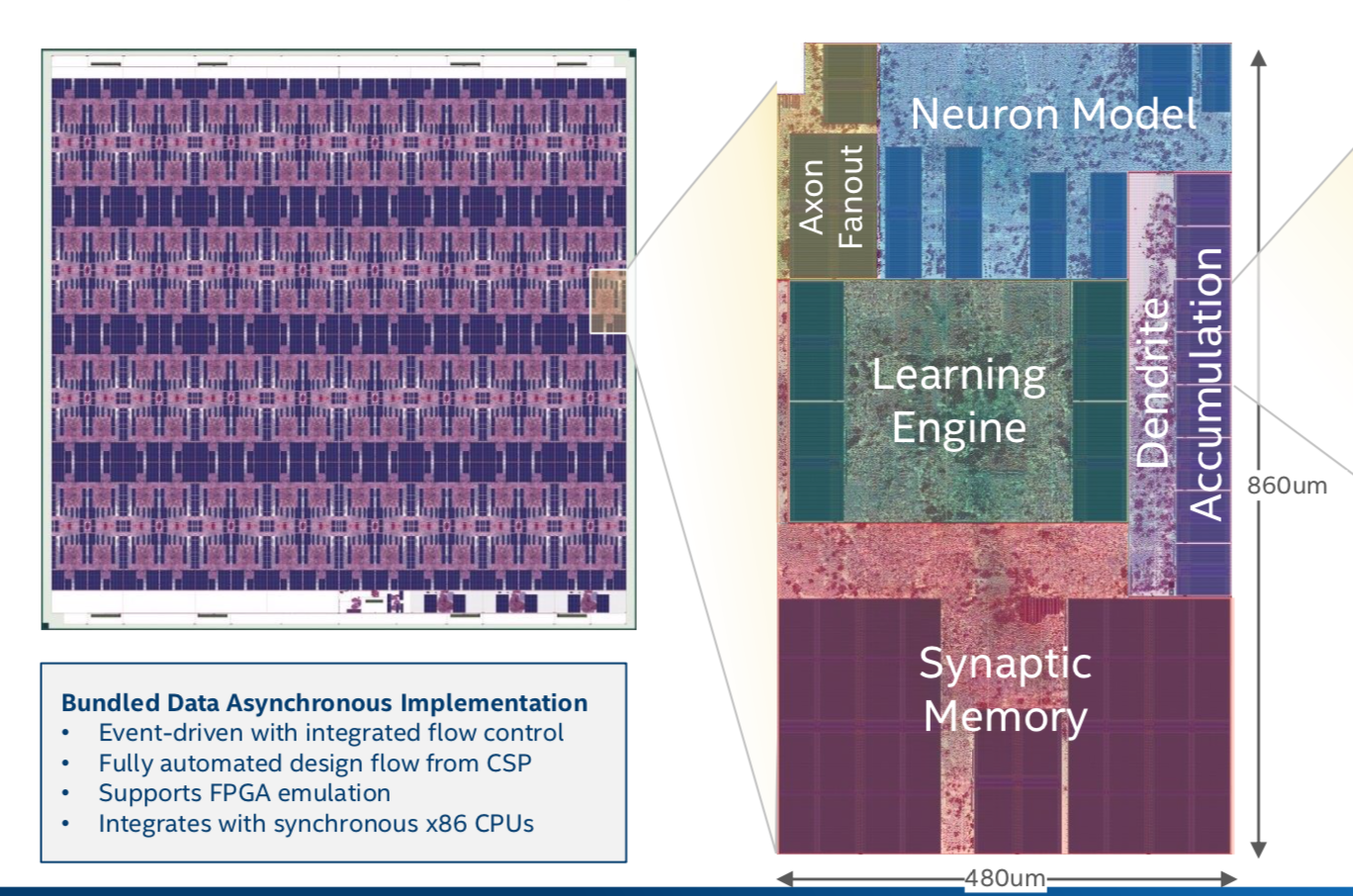 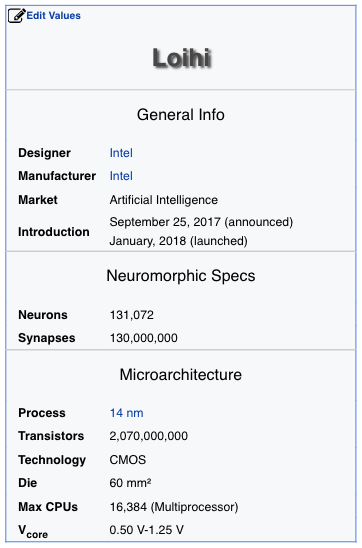 More flexible connectivity than True-North

Variable precision for synaptic weights

Weight Sharing (for CNN)

Fully asynchronous

Online learning
Intel Loihi
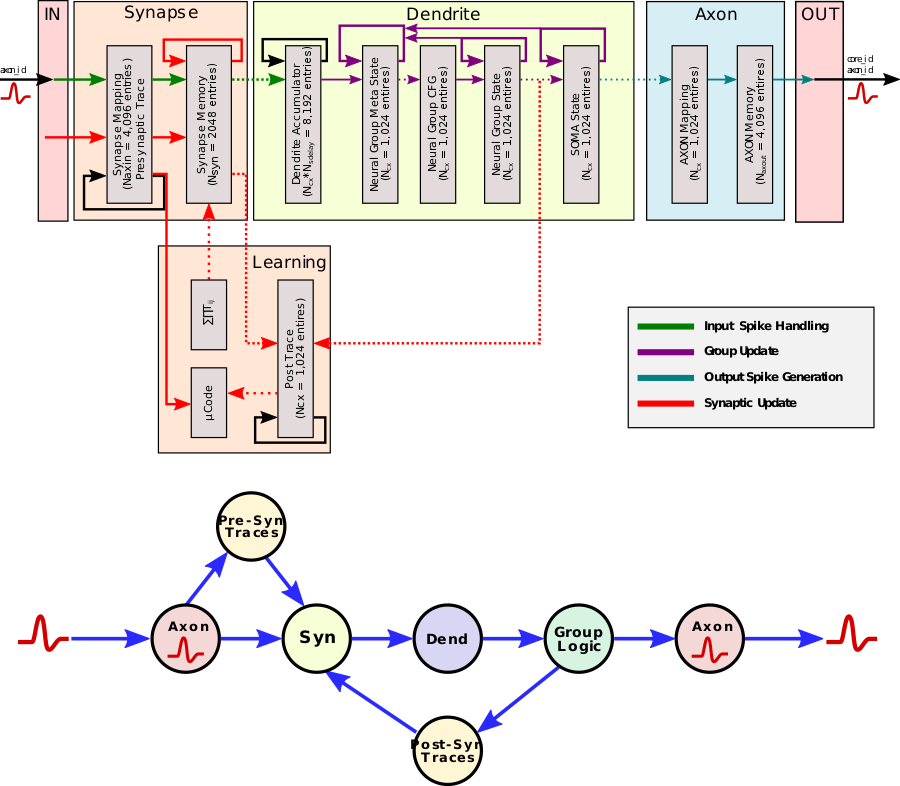 1,024 spiking neural units per core
1Mb of synaptic memory per core
Ten architectural memories per core 
total of 2 Mb (including ECC)  2Kb per neuron
Prominent neuromorphic enterprises
Intel (Munich)
IBM (Zurich)
Imec (Eindhoven, Leuven)
BrainChip (Toulouse)
GraiMatterLabs (Eindhoven, Paris)
Innatera (Delft)
Prophesee (Paris)
Inilab (Zurich)
SynSense (Zurich)
....
Challenges
Limited On-Chip memory (synaptic parameters, topology of the graph, Neuron’s state)
Challenges
Idle power consumption (power consumption when no event is being processed)
Dynamic (related to Clock) 
Dynamic clock gating
Globally Asynchronous (GALS) or fully asynchronous design
Sleeping modes for memory peripherals 

Static (related to Leakage)
Low leak memory  Non-Volatile Memory for configuration  (no leakage)
Power-down strategy for not used circuits
Challenges
Event :
Core Addr
Data
Neuron Addr
Communication and Network-on-Chip
Overhead of Address Event Representation (Computation/communication load)
Multi-casting
Relative addressing
Hyperthreading (increasing the size of a core)
NoC congestion
Smart routing + Event dropping mechanism
Multiple independent NoC
I/O bandwidth limitation for tiling
Efficient event-driven LVDS communication links
Challenges
Programmability and Flexibility
Flexible neuron models
Heterogeneous processing cores (allows efficient mapping)
Challenges
On-Chip Learning
Application!
Scalable HW efficient Algorithm (Local learning)
References
Asynchronous Spiking Neurons, the natural key to exploit temporal sparsity, IEEE Journal on Emerging and Selected Topics in Circuits and Systems, 2019 
Stochastic Spike Timing Dependent Plasticity with Binary Weights, Frontiers in Neuroscience, 2018 
NeuronFlow: a neuromorphic processor architecture for Live AI applications, DATE 2020

BrainChip AKIDA is a fast learner, Spiking-Neural-Network Processor Identifies Patterns in Unlabeled Data, The Linley Group 2019
GrAI Matter Labs exploits Sparse Video, Neuromorphic Chip implements Convolutional Neural Networks, The Linley Group 2019
Topics to discuss further
Sparsity types and how to exploit them
Advantages and Disadvantages of having stateful neurons
Asynchronous design challenges
Challenges in SNN trainings
Temporal sparsity in human vision
Microsaccades (MS)
Rapid ballistic jumps of amplitude up to 1°, which occur at irregular intervals, only once or twice per second. They carry the retinal image over dozens of photoreceptor width or more, in only 20-30 ms.
Speed: 30 deg/s
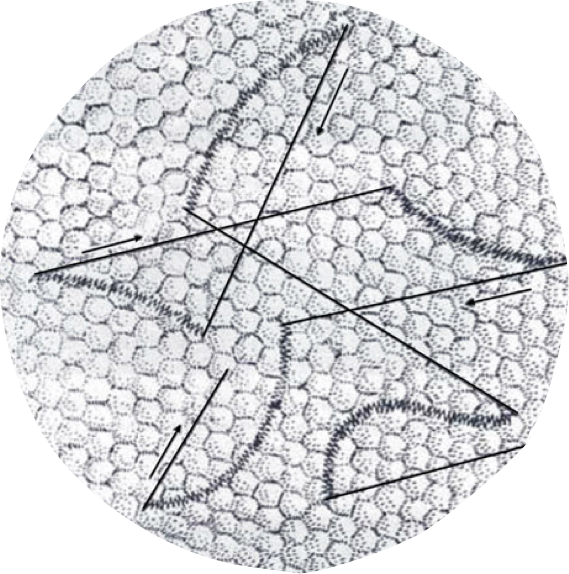 Each Micro-saccade captures one frame! 
One full frames per second is enough
Between micro-saccades, our vision system relies on the deltas (or motion events)
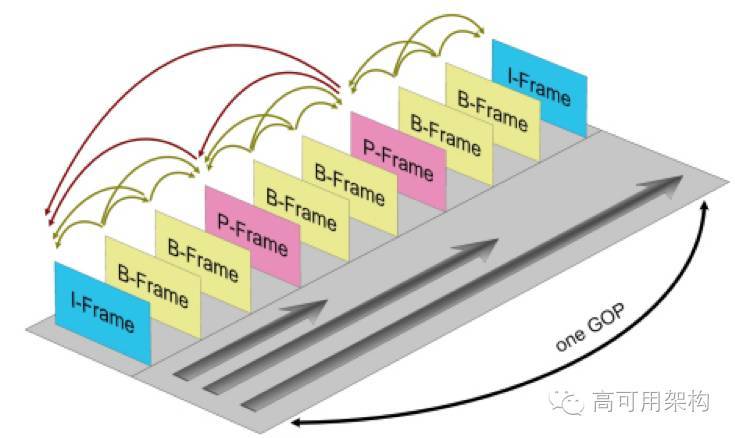 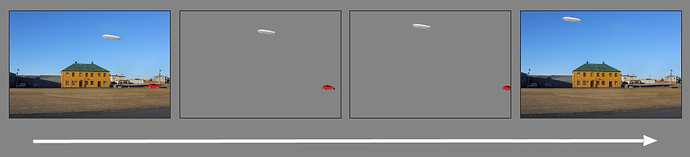 bigger
http://bbs.fmuser.com/t/what-is-gop-in-hdmi-sdi-h-264-iptv-streaming-video-encoder/139
http://bbs.fmuser.com/t/what-is-gop-in-hdmi-sdi-h-264-iptv-streaming-video-encoder/139
Conventional video compression techniques seem to have similar features as the human eye.
Dynamic Vision Sensor
DVS with sunglasses
https://youtu.be/5NNoq1Gq4sc
Quadcopter localization with DVS
https://youtu.be/RFcjUBN3pw0
Compressed sensing
Temporally sparse
High temporal resolution (1us)
High dynamic range (140dB)